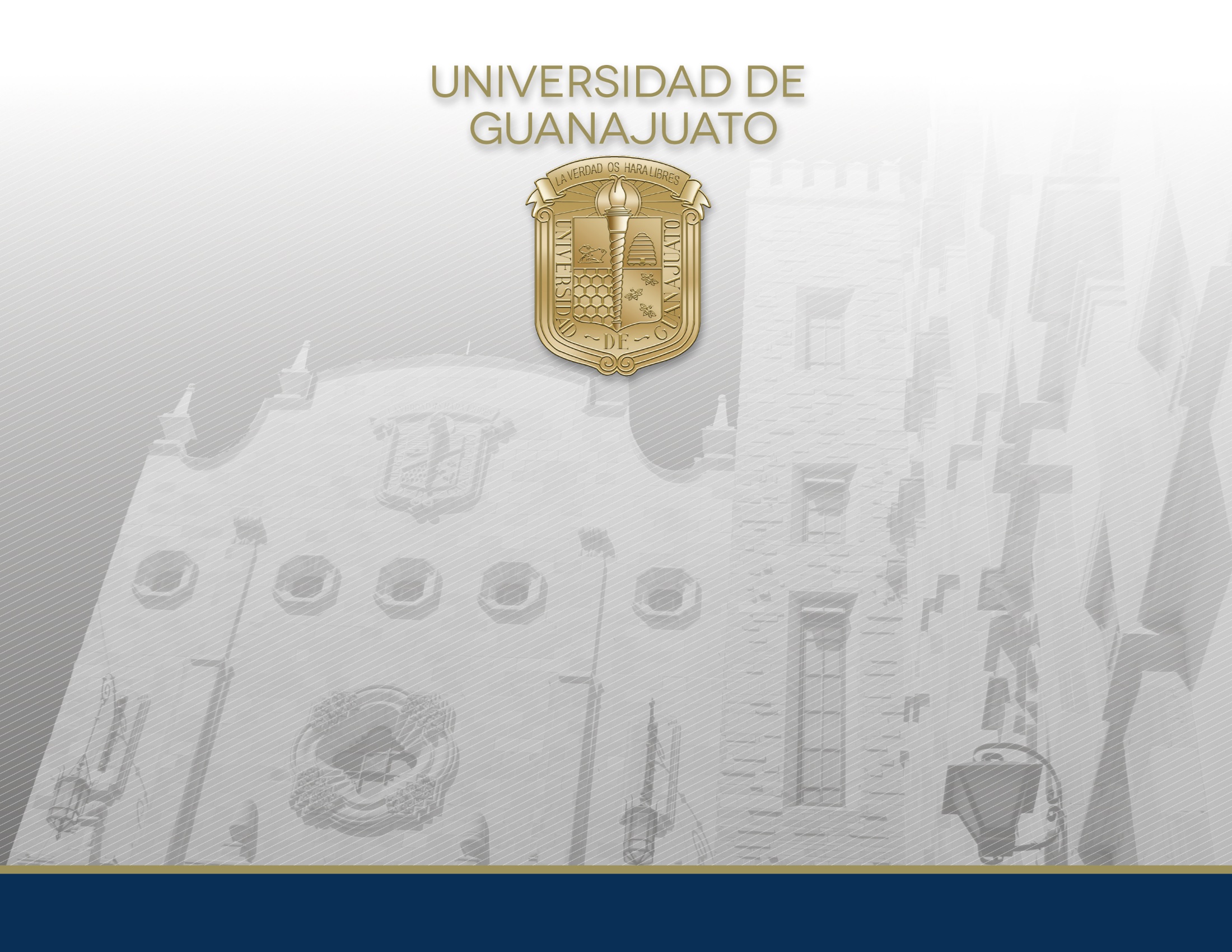 DEVOLUCIONES DE INGRESOS
PROCEDIMIENTO PARA REEMBOLSO DE PAGOS
1
IDENTIFICACIÓN DEL INGRESO
INGRESOS INSTITUCIONALES: Recursos generados por las inscripciones a programas educativos de nivel medio superior y licenciaturas, así como por derechos de servicios académicos y administrativos.


INGRESOS PROPIOS: Ingresos generados por los servicios que la Institución presta a través de las Entidades y Dependencias, principalmente por cursos propedéuticos, diplomados, talleres, uso de instalaciones, congresos, eventos deportivos y eventos culturales, entre otros; así como los proyectos generados por algunas dependencias administrativas.
2
IDENTIFICACIÓN DEL INGRESO
Ejemplos de Ingresos Institucionales:

Inscripciones: 
NMS (Bachillerato)
Licenciatura
Materias libres
Certificados
Títulos
Constancias
Carta Pasante
Legalizaciones
Examen de Admisión
Examen de Segunda y Tercera oportunidad
Examen a Titulo de Suficiencia
Reposición de credencial
Seguro vs Accidentes
Ingresos escuelas Incorporadas
Revalidación de Estudios Nacionales y Extranjeros
Ingresos escuelas Incorporadas
Ingresos por sanciones
Otros servicios Educativos y actividades inherentes
Entre otros.
3
IDENTIFICACIÓN DEL INGRESO
Ejemplos de Ingresos Propios:

Inscripciones de Posgrados
Especialidades
Maestrías
Doctorados
Cuotas de recuperación
Uso de instalaciones
Eventos académicos
Eventos culturales
Eventos deportivos
Otras recuperaciones etc.
Cursos (propedéuticos, idiomas)
Diplomados
Talleres
Venta de publicaciones
Asesorías
Análisis
Programas de movilidad
Donativos y patrocinios
Venta de productos 
Servicios
Médicos
Laboratorio
Muestras
Especializados
Bibliotecarios
Idiomas
Examen de ubicación
Acreditación y certificación
Entre otros.
4
FUNDAMENTO PARA REEMBOLSO DE INGRESOS
Capítulo IV Ingresos de los Lineamientos Generales de Racionalidad, Austeridad y Disciplina Presupuestal de la Universidad de Guanajuato para el ejercicio fiscal 2020

Periodo para solicitar una devolución: 
60 días naturales para reembolsos solicitados en el mismo ejercicio fiscal
Tratándose de cambio de ejercicio, 30 días naturales del ejercicio inmediato siguiente.
		En ambos casos, contados a partir de la fecha de pago.
5
REQUISITOS PARA SOLICITAR UN REEMBOLSO
Formato de pago UG

Presentar el ticket de pago original:
Pago en instituciones bancarios
Tiendas comerciales: OXXO e ISSEG

En caso de pagos realizados a través de medios electrónicos (cargo a TC/TD, cheque electrónico y/o transferencia), presentar el comprobante impreso de la operación realizada.

Carátula del Estado de Cuenta a nombre del solicitante del reembolso que muestre claramente la CLABE (Clave Bancaria Estandarizada)
Cuando por causas ajenas y extraordinarias el estudiante no pueda demostrar o amparar una cuenta bancaria personal para recibir cualquier tipo de pago, se le podrá transferir a la cuenta bancaria de un familiar en línea directa primer grado, acreditando el parentesco respectivo con acta de nacimiento e identificaciones oficiales(INE, pasaporte o licencia de manejo)
6
REQUISITOS PARA SOLICITAR UN REEMBOLSO
El enlace administrativo deberá recabar la información para llenar el formato de alta de acreedores /1 .












/1 Requisito del Departamento de Consolidación Contable –
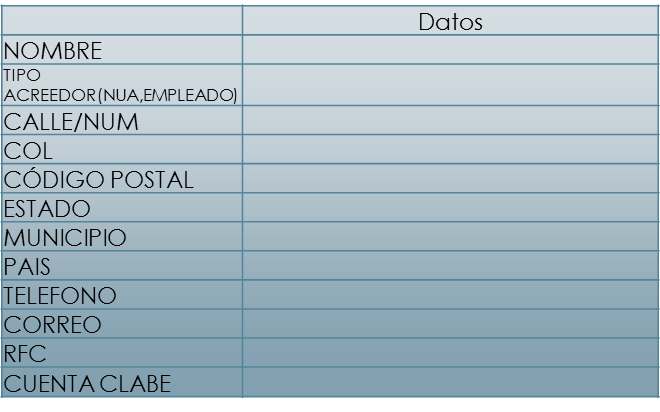 7
VALIDACIÓN DE LA SOLICITUD DE REEMBOLSO
El enlace administrativo realiza una primera validación para determinar si es procedente o no la devolución del ingreso.

Principales causas de devolución:
Pagos duplicados, triplicados, etc.
Condonaciones
Pagos en exceso
Pagos de líneas UG generadas de periodos anteriores.
Pagos erróneos:  Unidades académicas a las que pertenecen o selección de conceptos equivocados dentro de la plataforma de pagos UG
Cancelaciones de cursos o programas
Baja del alumno 
Error bancario
Falla en plataforma UG
Otras causas imputables a la institución
8
VALIDACIÓN DE LA SOLICITUD DE REEMBOLSO
El enlace administrativo valora el tipo de ingreso a que corresponde la solicitud de reembolso:

Ingreso institucional. Canaliza al alumno al área de administración escolar del Campus o ENMS a que pertenece, quienes a su vez, enviarán la documentación completa de la solicitud de reembolso a la Dirección de Administración Escolar.

Ingreso propio de la unidad. Recibe la documentación por parte del alumno y la envía para una segunda validación al Coordinador Administrativo del Campus o del CNMS, quien determinará la procedencia del reembolso solicitado.

En casos especiales (*) es necesario, solicitar autorización del Director de División o del Director de la ENMS, según corresponda. 
(*) Programas autosustentables cuyo reembolso podría ocasionar que se encuentren por debajo del punto de equilibrio, a menos de que se trate de un pago erróneo o pago duplicado
9
REEMBOLSO DE INGRESOS INSTITUCIONALES
La Dirección de Administración Escolar es la ventanilla única para el trámite de Devoluciones o Reembolsos de Ingresos Institucionales, quien validará en forma definitiva la procedencia o rechazo de la solicitud de reembolso.
Todas las solicitudes de reembolso autorizadas son ingresadas para trámite de pago al Departamento de Tesorería de la Dirección de Recursos Financieros, quienes realizarán una última validación para asegurar que la documentación este completa y elaborar la solicitud de pago correspondiente.
El pago será realizado mediante transferencia bancaria dentro de los cinco días hábiles posteriores a la fecha de recepción de la solicitud de reembolso en el Departamento de Tesorería por parte de la Dirección de Administración Escolar.
10
REEMBOLSO DE INGRESOS PROPIOS
Los Coordinadores Administrativos, o quien ellos determinen al interior de sus respectivos Campus o del CNMS, serán los únicos facultados para determinar en forma definitiva la procedencia o rechazo de la solicitud de reembolso.

Asimismo, realizarán una última validación para asegurar que la documentación este completa y elaborar la solicitud de pago correspondiente.

El pago deberá ser realizado mediante transferencia bancaria dentro de los cinco días hábiles posteriores a la fecha de recepción de la solicitud de reembolso por parte de los enlaces o coordinadores administrativos de las Divisiones o ENMS

NO aplica lo dispuesto en los Lineamientos Generales de Racionalidad, Austeridad y Disciplina Presupuestal de la UG respecto a pagos menores a $300.00 ya que esta disposición se refiere al ejercicio de los recursos (GASTO) y en este caso, se trata de una devolución de ingresos.
11
REEMBOLSOS DE INGRESOS INSTITUCIONALES DE EJERCICIOS ANTERIORES
Para ser procedente, deberá tramitarse antes del último día hábil del primer mes del ejercicio en curso.

Deberán cumplir las validaciones y documentación mencionada anteriormente.

Forma de efectuar la solicitud de pago:

El Departamento de Tesorería de la Dirección de Recursos Financieros disminuirá el ingreso vigente del año en curso, causando un efecto neto de los ingresos institucionales, no afectando el presupuestal para su distribución en los POA.
12
REEMBOLSOS DE INGRESOS PROPIOS DE EJERCICIOS ANTERIORES
Para ser procedente, deberá tramitarse antes del ultimo día hábil del primer mes del ejercicio en curso.

Deberán cumplir las validaciones y documentación mencionada anteriormente.

Enviar oficio al Departamento de Consolidación Contable y Gestión Presupuestal de la Dirección de Recursos Financieros, anexando e indicando la devolución del pago (copia simple del comprobante del pago), con datos de contacto (responsable, correo electrónico y extensión):
Departamento de Consolidación Contable: genera una cuenta por pagar afectando resultado de ejercicios anteriores.
Departamento de Gestión Presupuestal: realiza una disminución del remanente presupuestal de la unidad implicada.
Enlace o Coordinador de División o ENMS: elabora la solicitud de pago.
Coordinación Financiera de Campus o CNMS: realiza el pago correspondiente.
13
DUDAS Y ACLARACIONES
¡Gracias por su atención!
15